Sketch-Based Generation and Editing of Quad Meshes
Kenshi Takayama
ETH Zurich
Daniele Panozzo
ETH Zurich
Alexander Sorkine-Hornung
Disney Research Zurich
Olga Sorkine-Hornung
ETH Zurich
Quad remeshing (aka. retopology)
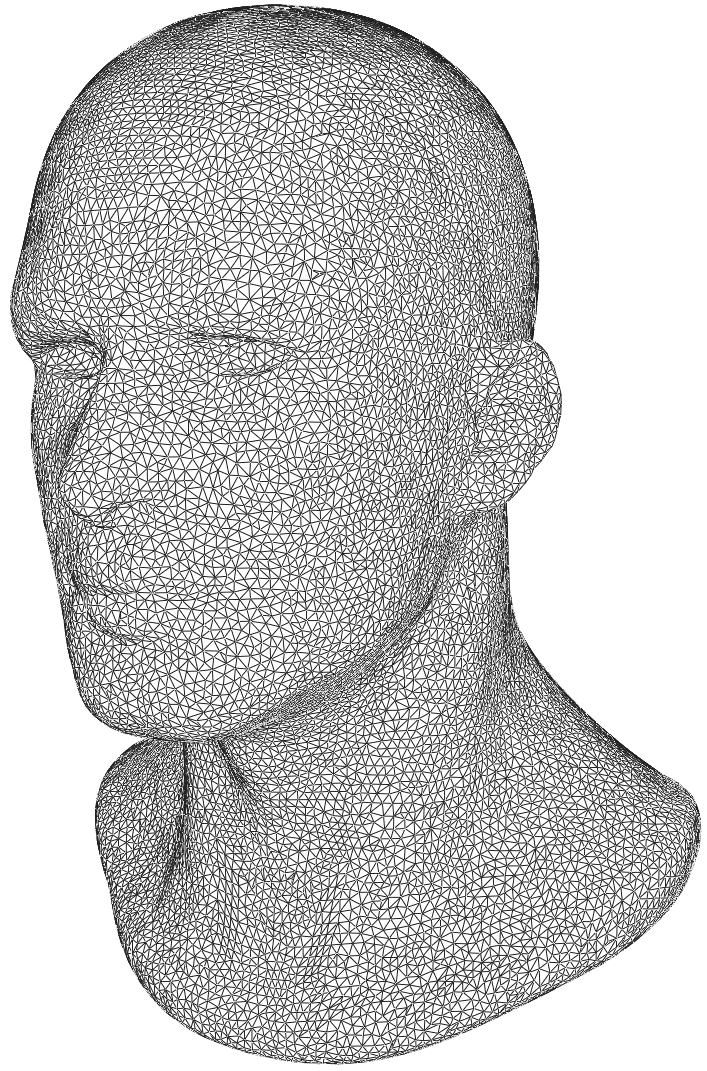 Input
Triangle mesh
Quality determined by:
Edge flow (loop)
Singularity
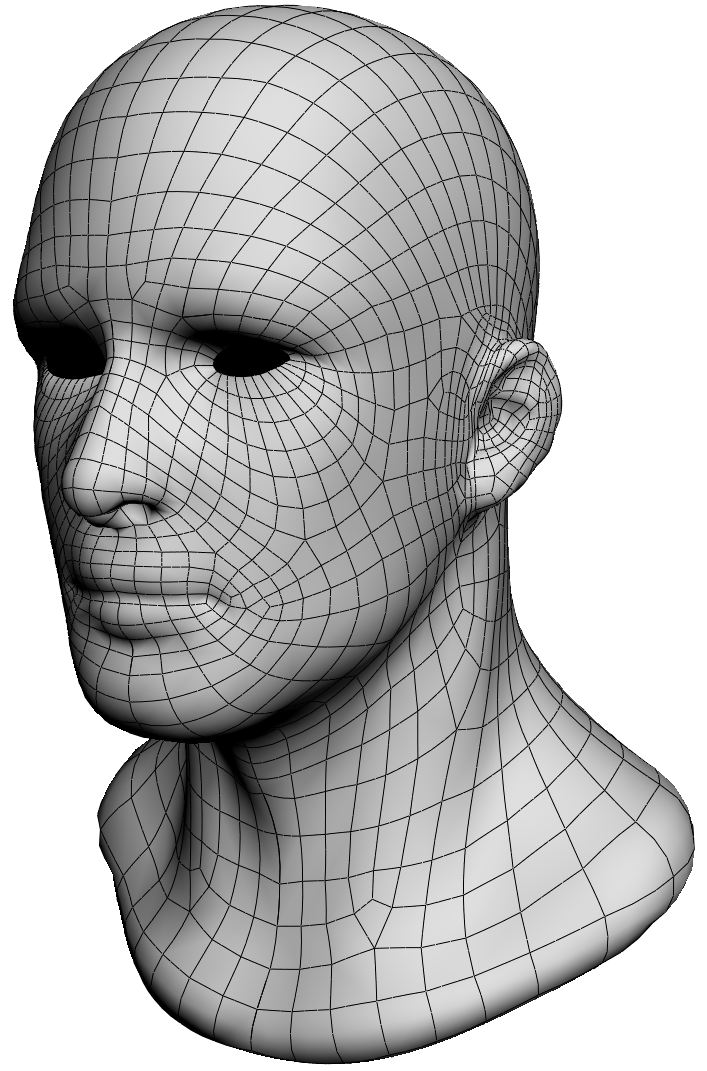 Output
High-quality quad mesh
Kenshi Takayama
#2
[Speaker Notes: our work is about quad remeshing, aka, retopology
where the input is a triangular mesh with arbitrary mesh connectivity, 
ant the output is a high-quality quad mesh with a desirable mesh connectivity.

the quality of  quad mesh is largely determined by the so-called “edge flows” or “edge loops”,
which are loosely defined as sequences of edges that can be seen locally as grid lines.

another important aspect of a quad mesh is the layout of singularities, 
which are vertices shared by more or less than 4 quads]
CG animation production pipeline
Sculpting
Retopology
Rigging
Rendering
Kenshi Takayama
#3
[Speaker Notes: retopology is especially important for producing CG animations
which starts by creating 3D shapes using virtual sculpting tools

but the mesh created at this stage might not be optimal for the later stages of the pipeline,
so in the next step of retopology, the artist redefines a better mesh connectivity,

such that the remaining stages of the pipeline, including rigging, animation, and rendering, become more efficient.]
Automatic generation
Coarse meshing still difficult


No direct control over topology
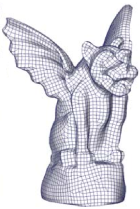 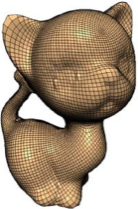 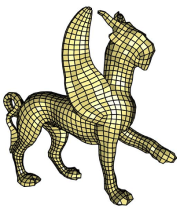 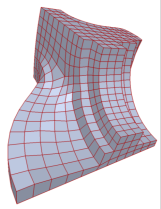 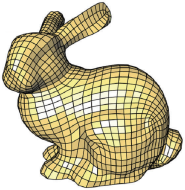 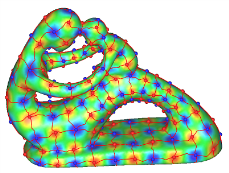 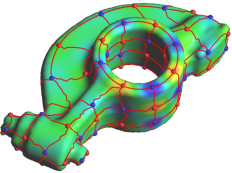 [Ray06]
[Dong06]
[Kälberer07]
[Bommes09]
[Huang08]
[Zhang10]
[Tong06]
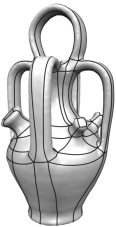 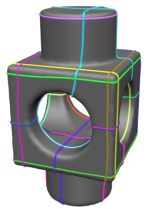 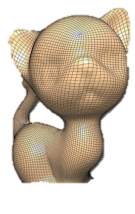 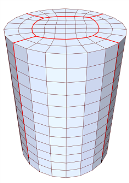 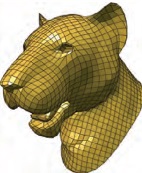 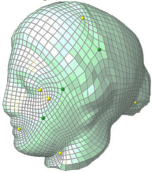 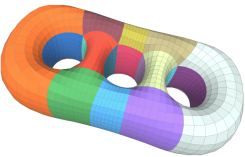 [Kovacs10]
[Daniels11]
[Tierny11]
[Tarini11]
[Bommes11]
[Campen12]
[Bommes13]
Kenshi Takayama
#4
[Speaker Notes: automatic generation of quad meshes has been researched extensively over the past decade,
with many successful approaches proposed recently.

however, it is still difficult to generate extremely coarse meshes using these automatic methods.

another serious issue is that none of them allow direct control over the final mesh topology,
which is what artists really care about.]
Manual creation
Too basic


Difficult to fill gaps


Little research effort so far!
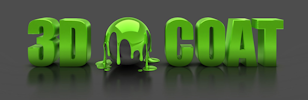 Kenshi Takayama
#5
[Speaker Notes: because of these reasons, it is still common today among artists to manually create quad meshes using tools such as 3D-Coat as shown here.
however, as you can see, these tools are too basic at the moment, requiring lots of redundant user input.
also, it is not easy at all to fill gaps between partially created meshes.

surprisingly, in the research community, there has been very little effort devoted to this direction.
so our motivation is to propose some improvements here.]
Basic idea
Directly sketch edge flows

4-sided region  patch
T-junction
3-sided patch
Kenshi Takayama
#6
[Speaker Notes: the basic idea of our approach is to allow the user to directly sketch edge flows as freeform curves.

when such curves form a 4-sided region, the region becomes a patch consisting of multiple quads.

so the user’s task is to design a curve network that partitions the surface into patches.

our curve network representation is flexible, allowing T-junctions and 3-sided patches as well.]
Basic idea
number of subdivisions at patch boundary

Patch interior automatically quadrangulated

Singularities inside patch
Kenshi Takayama
#7
[Speaker Notes: after specifying the patch layout, the user can control the topology of the resulting quad mesh by specifying the number of edge subdivisions at the patch boundaries.

(STOP WRITING SCRIPT FOR NOW! I can do it after the talk.)]
Outline
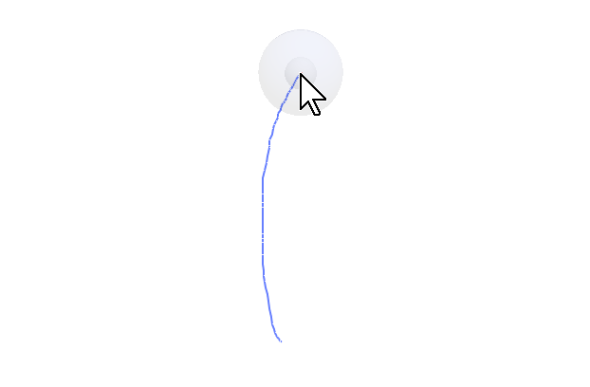 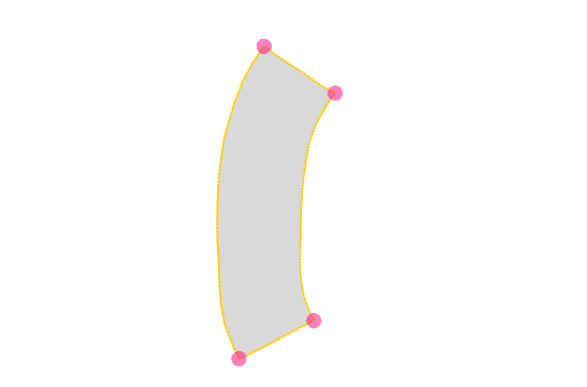 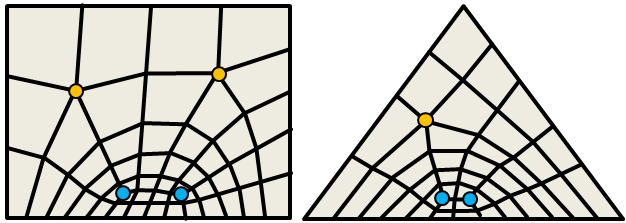 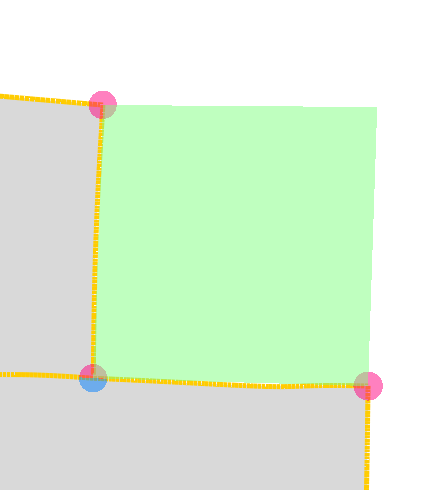 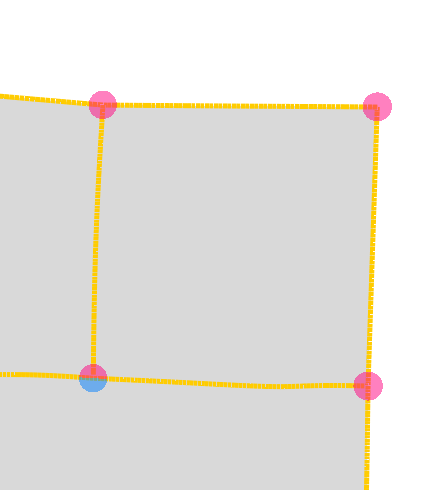 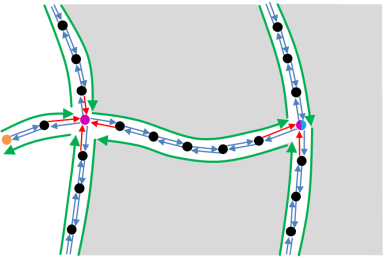 User interface
Algorithm & implementation
Kenshi Takayama
#8
Outline
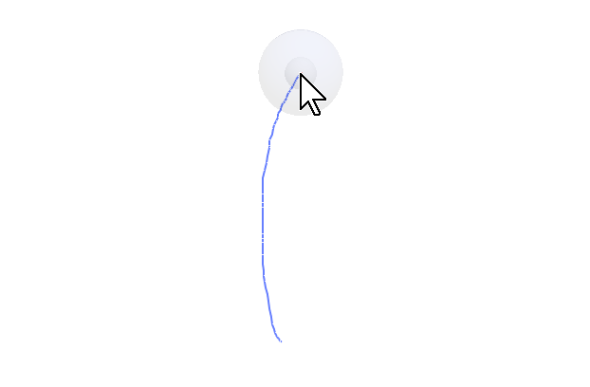 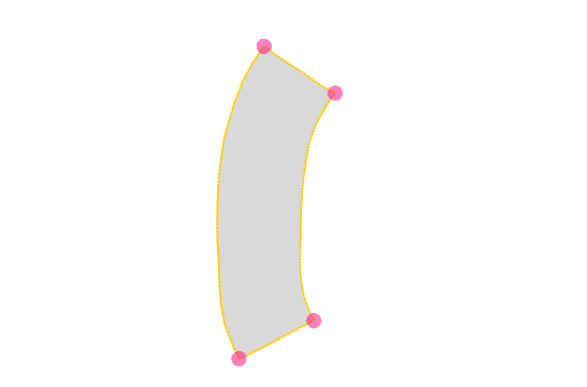 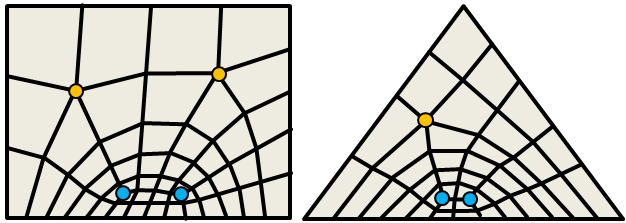 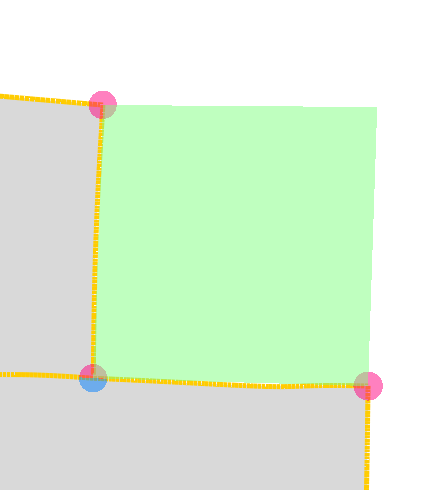 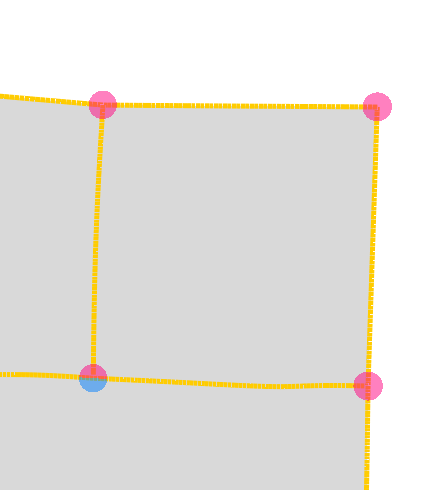 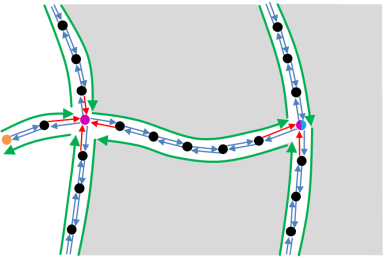 User interface
Algorithm & implementation
Kenshi Takayama
#9
Basic sketching
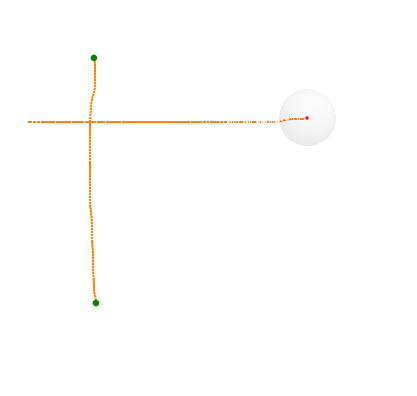 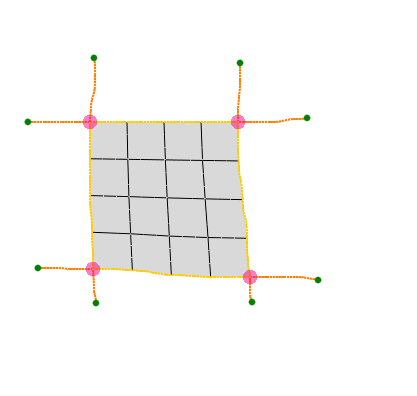 Kenshi Takayama
#10
Topology editing
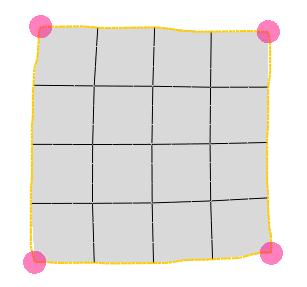 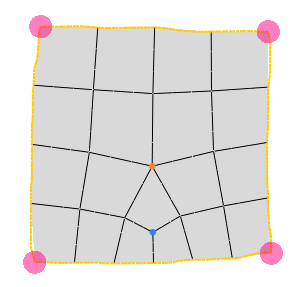 Kenshi Takayama
#11
Spine sketching
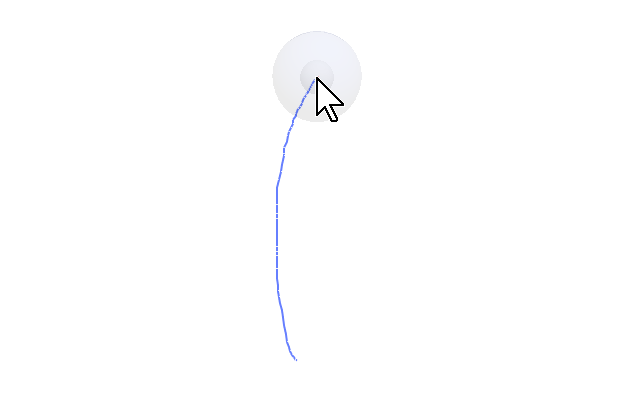 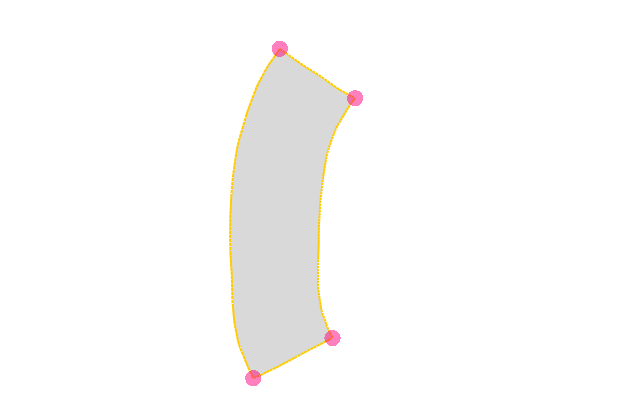 Kenshi Takayama
#12
Autocompletion
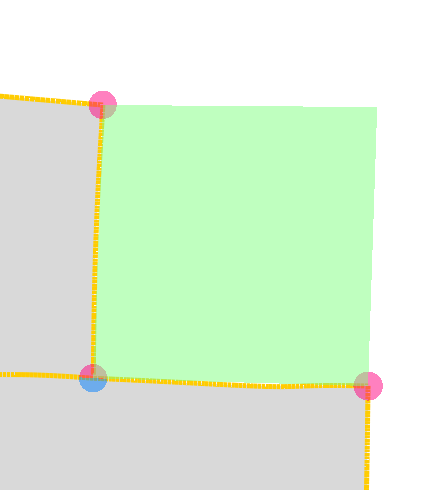 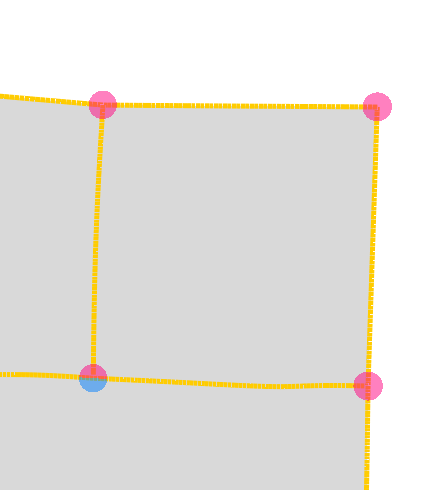 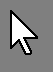 Kenshi Takayama
#13
Cylinder sketching
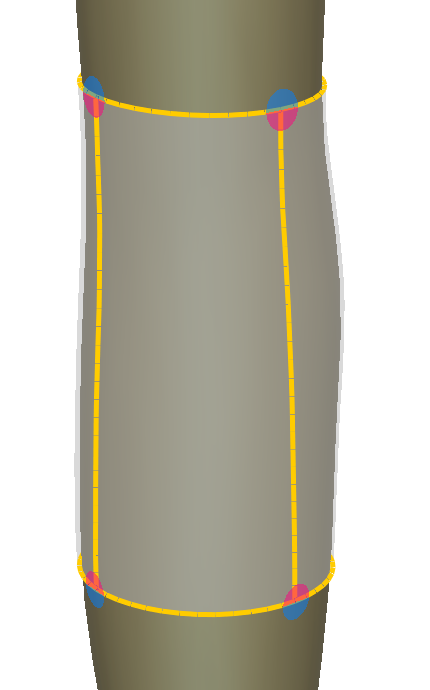 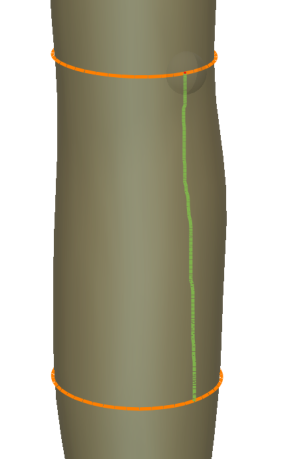 Kenshi Takayama
#14
Outline
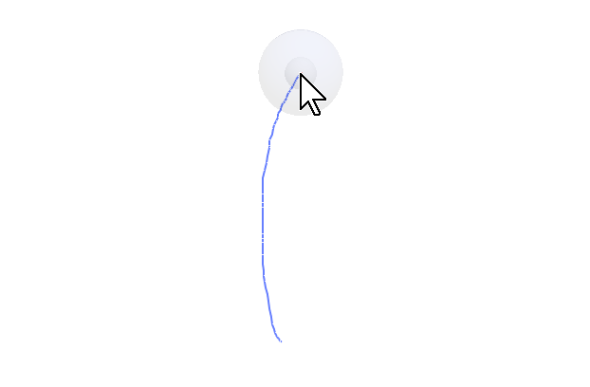 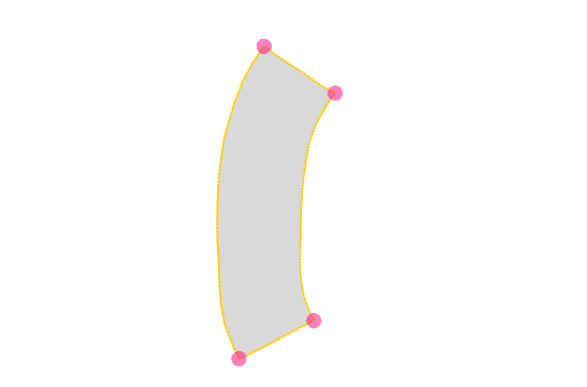 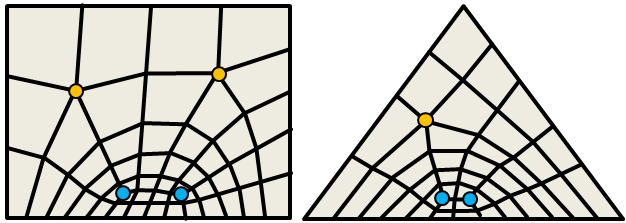 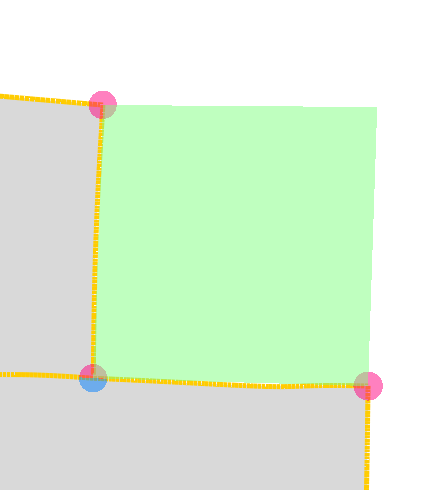 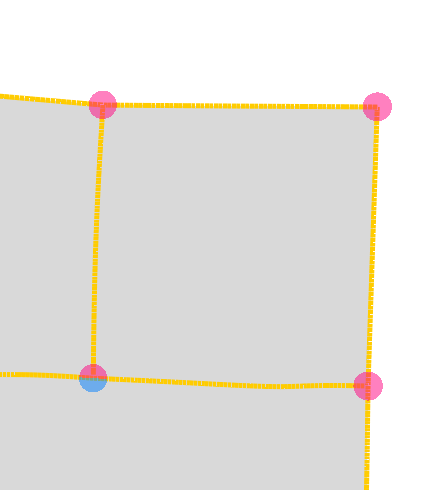 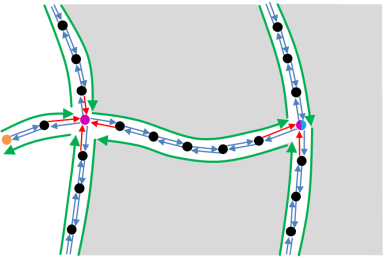 User interface
Algorithm & implementation
Kenshi Takayama
#15
Patch quadrangulation algorithm
4
Input
# of edge subdivisions at patch boundary

Output
Quadrangulation of patch interior
5
6
?
corner
7
Kenshi Takayama
#16
Patch quadrangulation algorithm
Tech Report [Takayama13]
Generalization of [Nasri09]

Pure quads

Guaranteed to always work
1
1
4
8
Kenshi Takayama
#17
Curve network representation
Sketched curve level
Quad mesh level
Curve points
Halfedges
“Halfchains”
Patches
ref
ref
ref
Kenshi Takayama
#18
Spine sketching & autocompletion
UV space
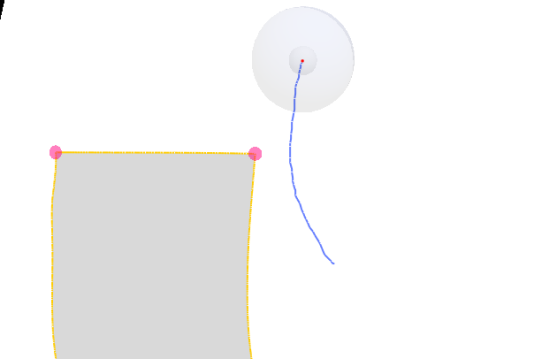 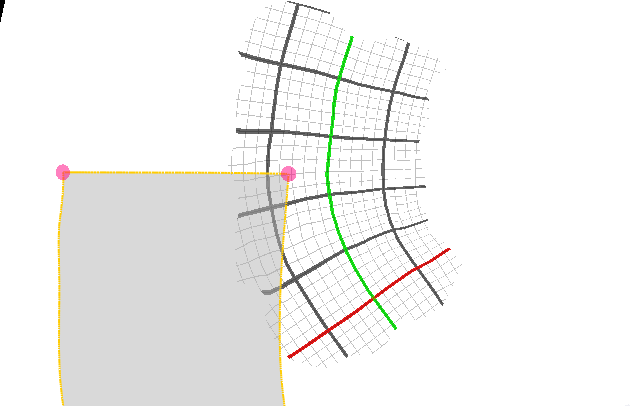 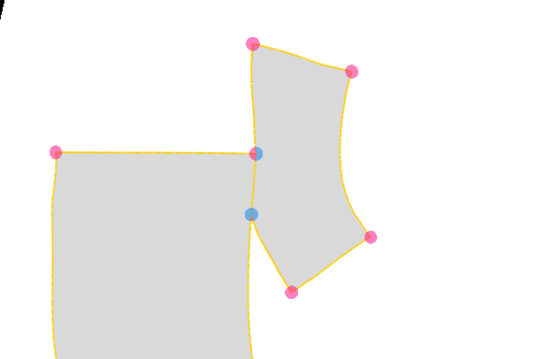 Stroke parameterization [Schmidt13]

Analyze nearby patches in UV space

Autocompletion: 
Check nearby corners
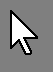 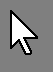 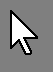 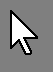 Kenshi Takayama
#19
Results
Kenshi Takayama
#20
User evaluation with artists
Kenshi Takayama
#21
Results by artist #1
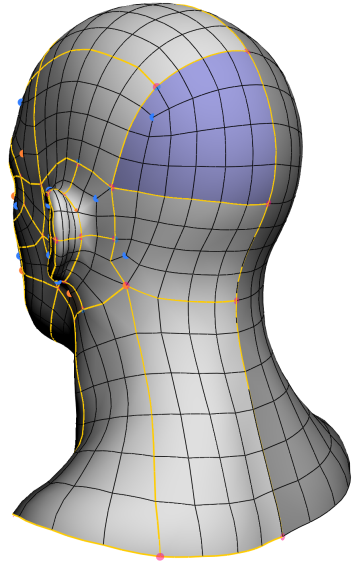 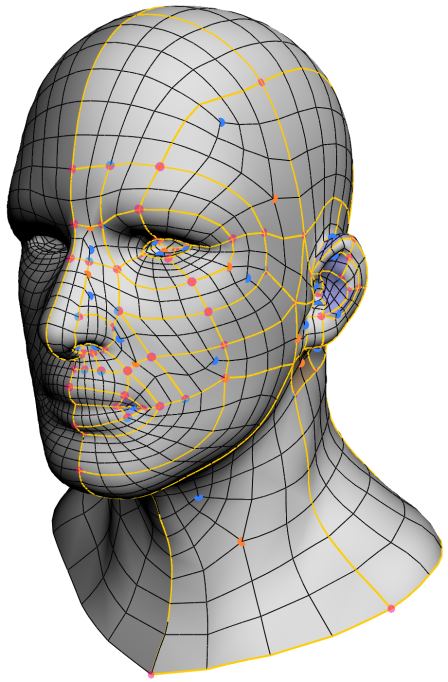 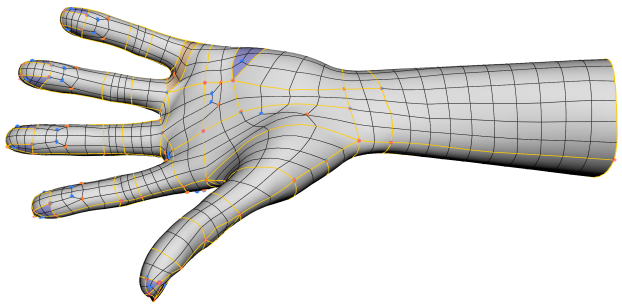 50min
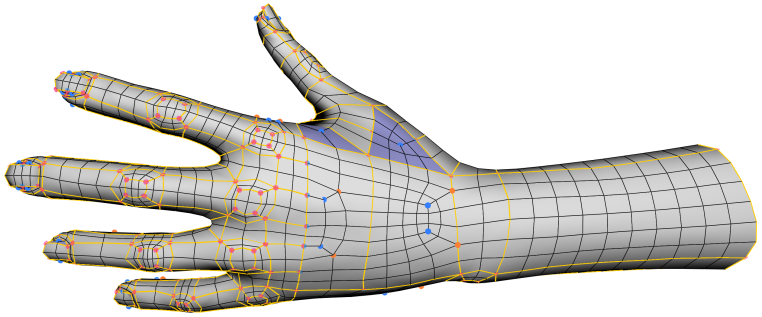 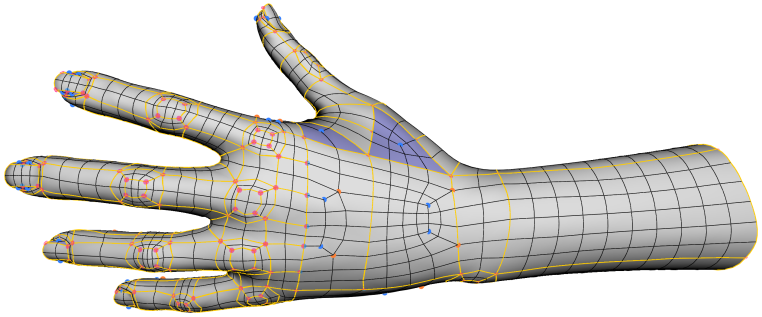 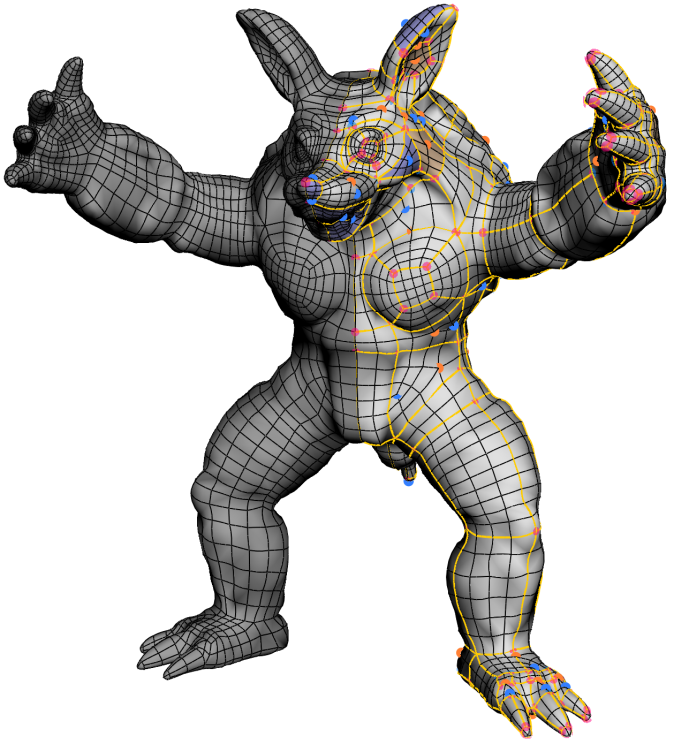 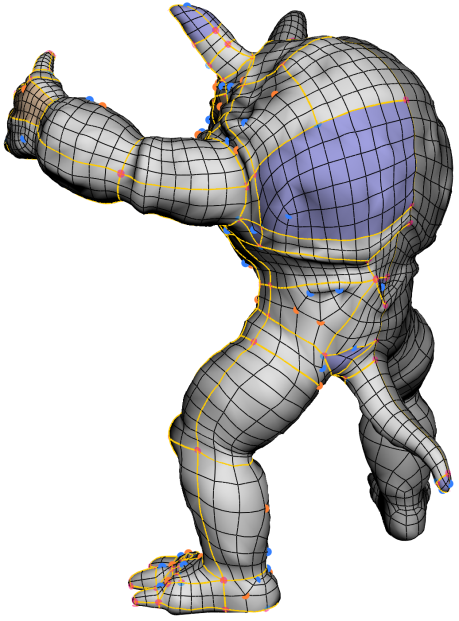 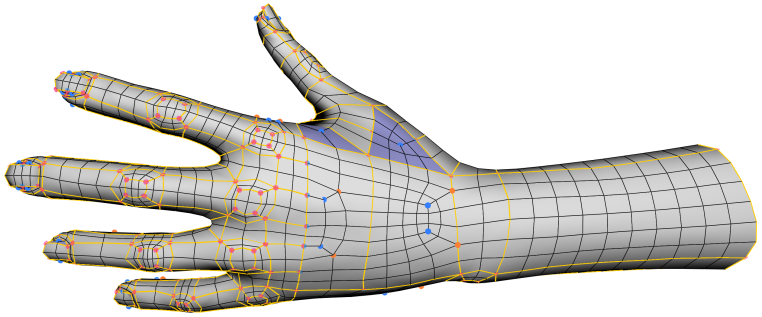 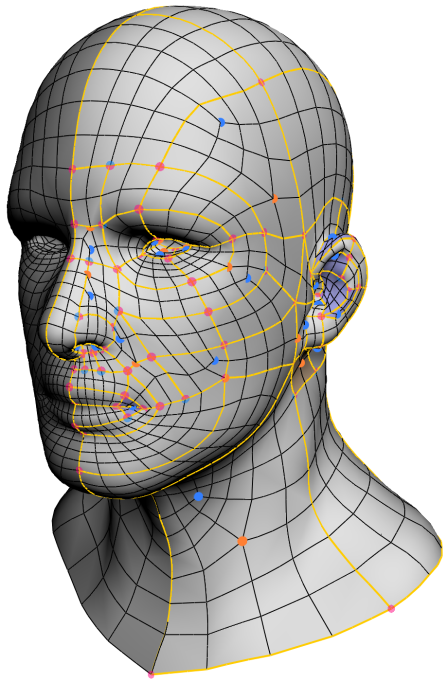 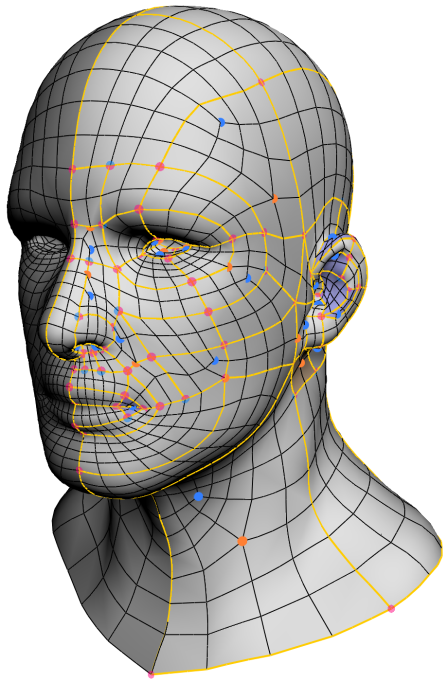 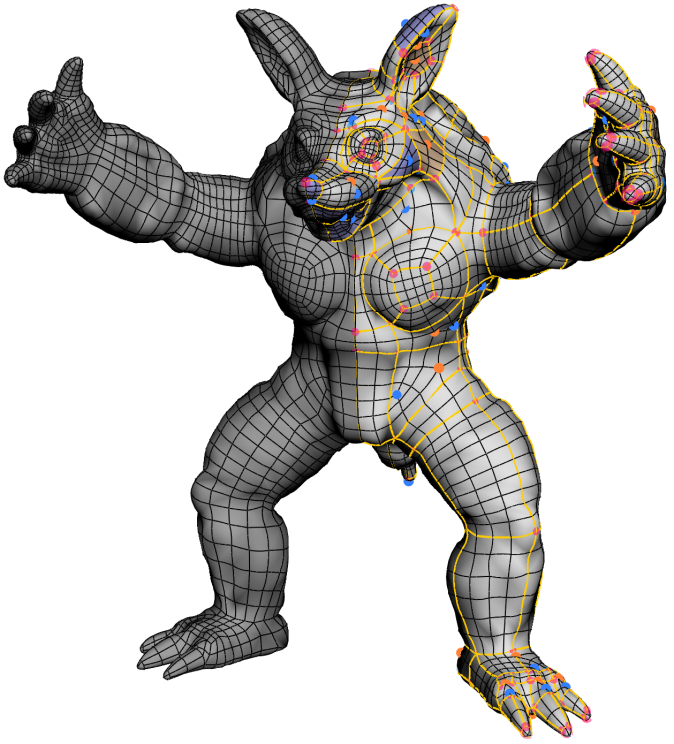 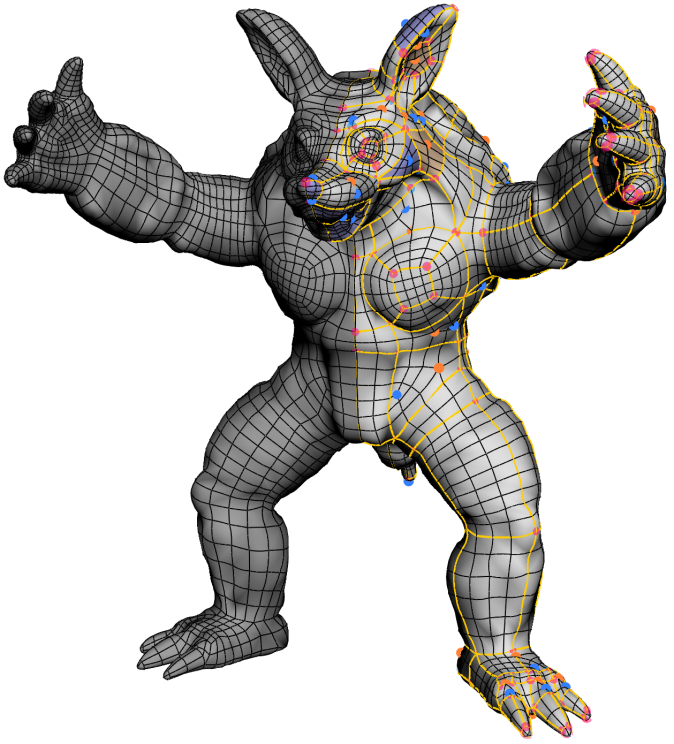 120min
Modeling time: 70min
Kenshi Takayama
#22
Results by artist #2
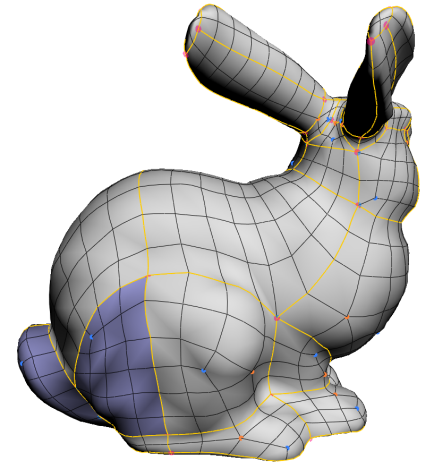 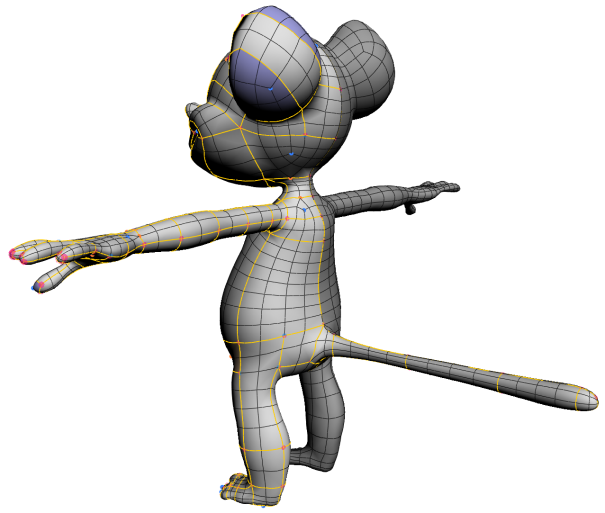 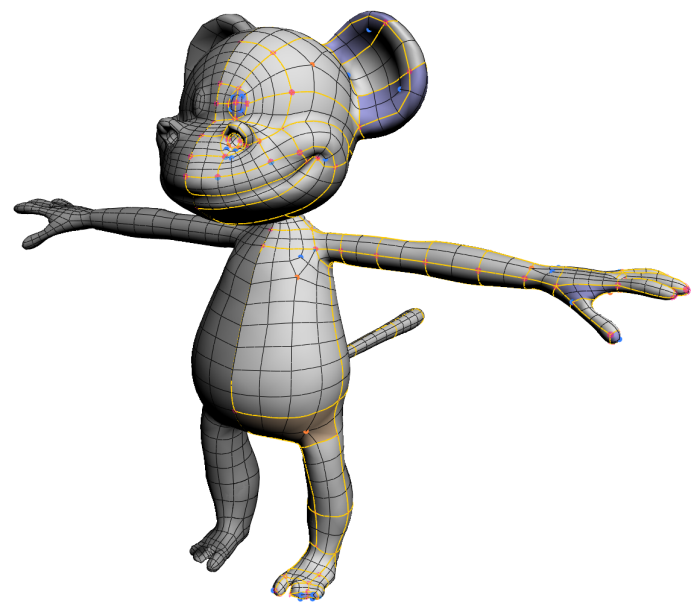 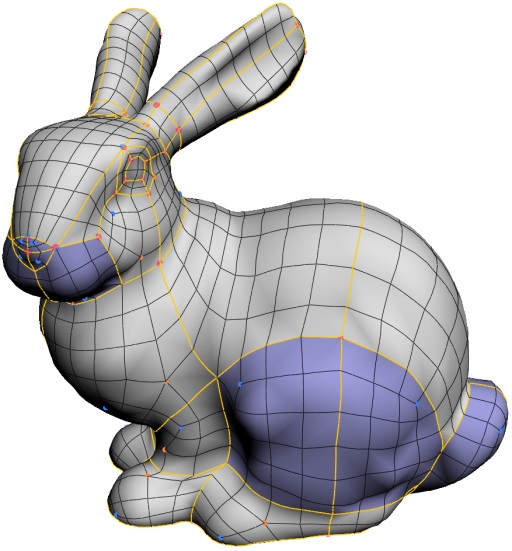 80min
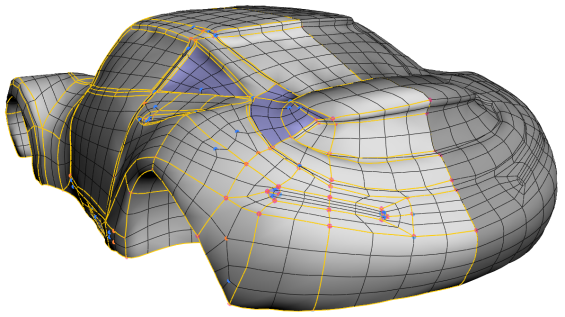 90min
50min
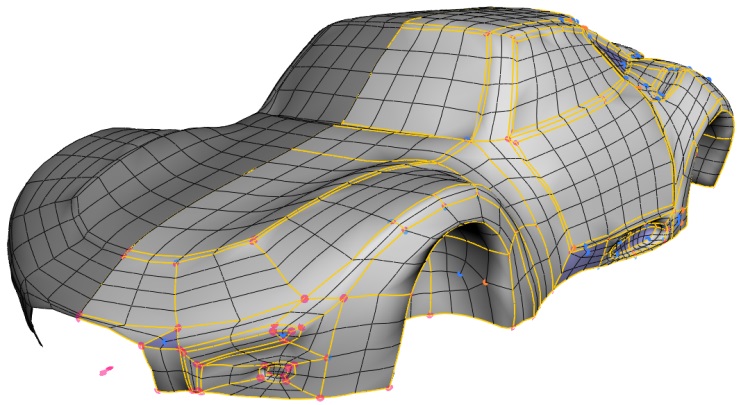 Kenshi Takayama
#23
Catmull-Clark subdivision results
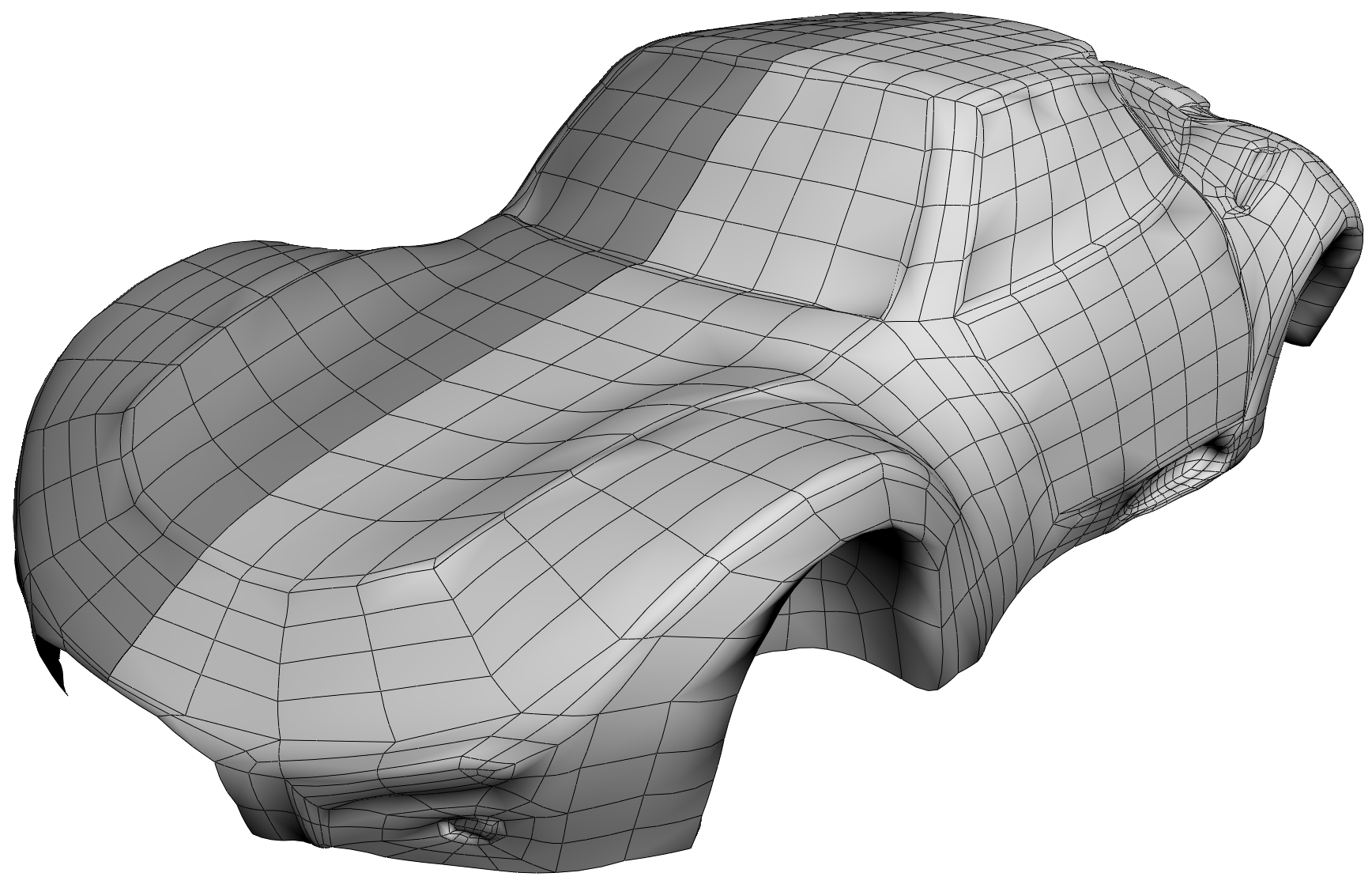 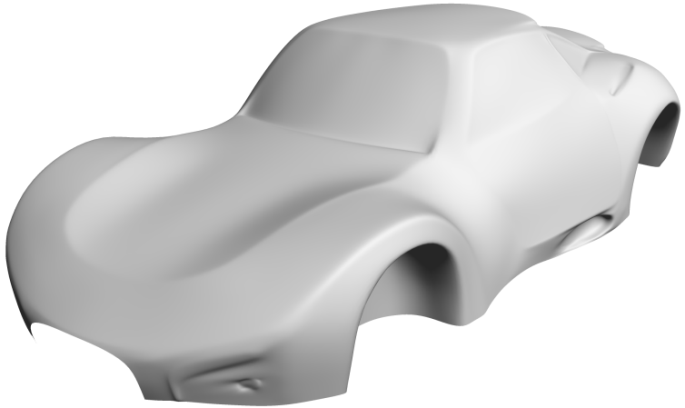 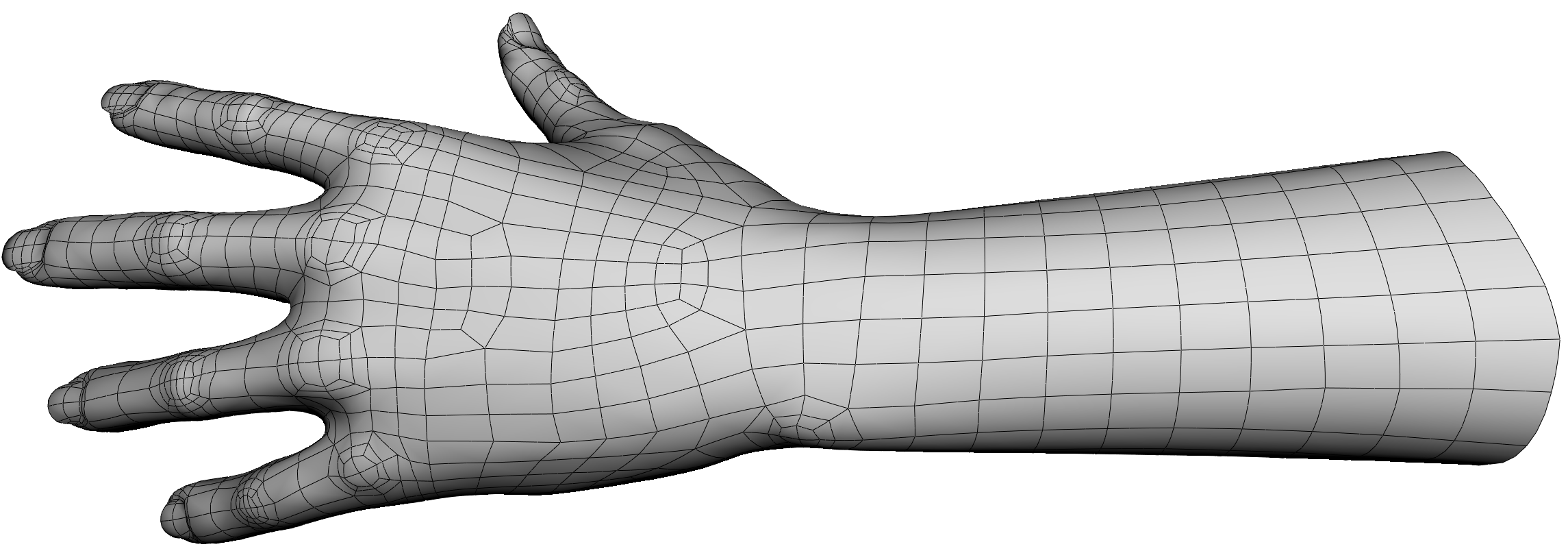 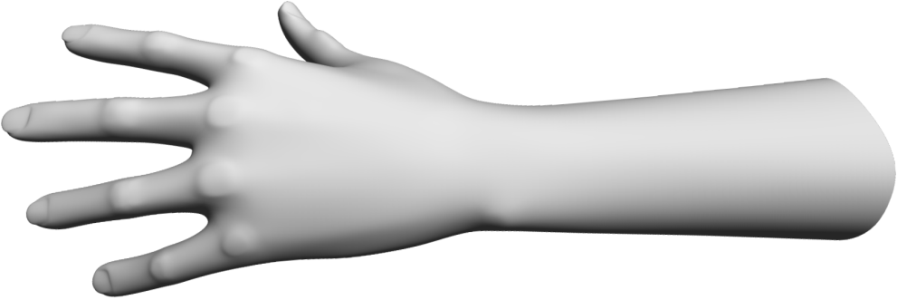 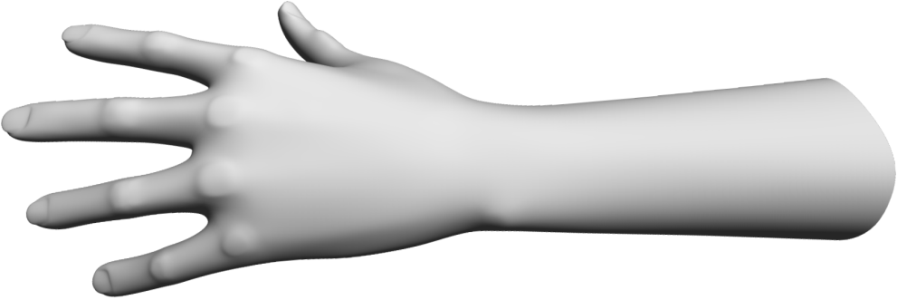 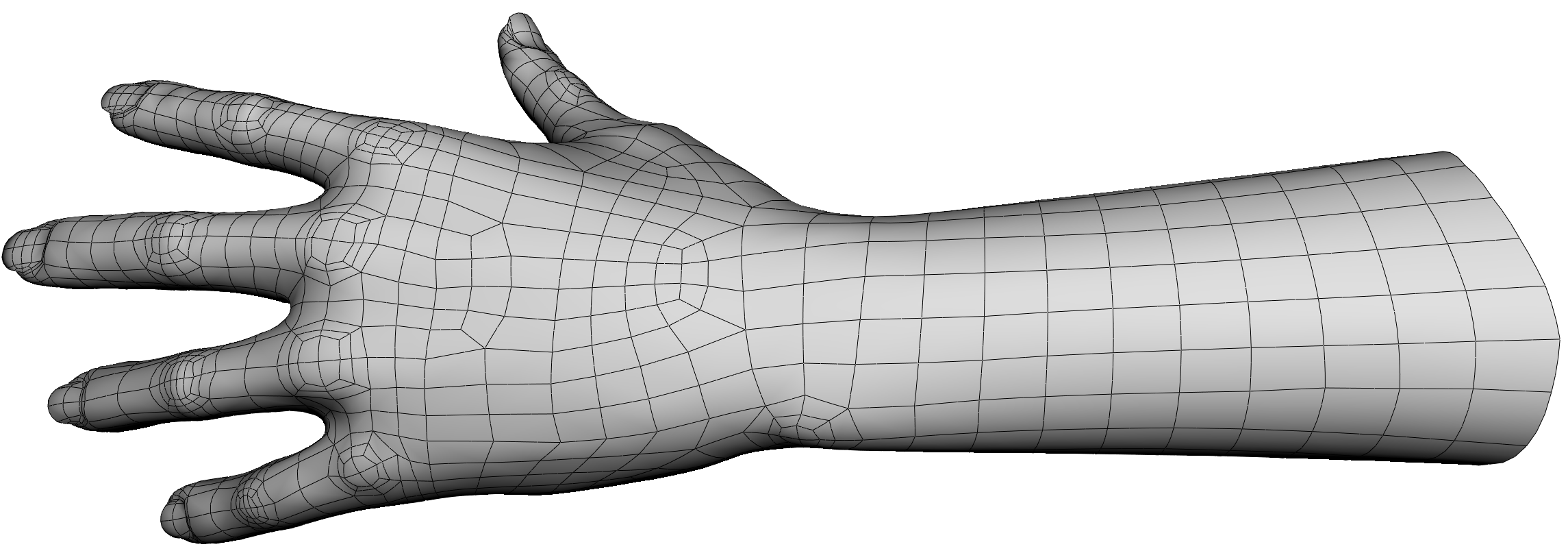 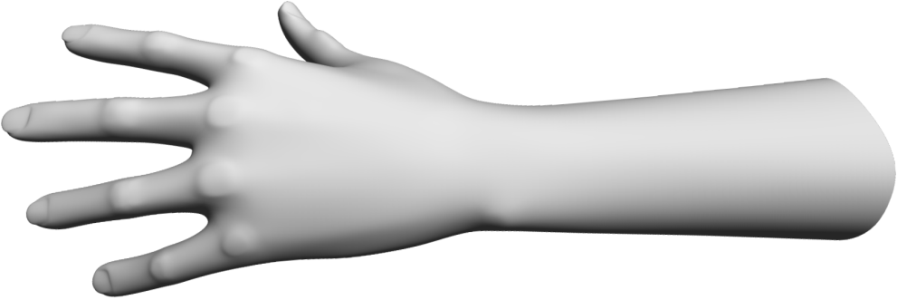 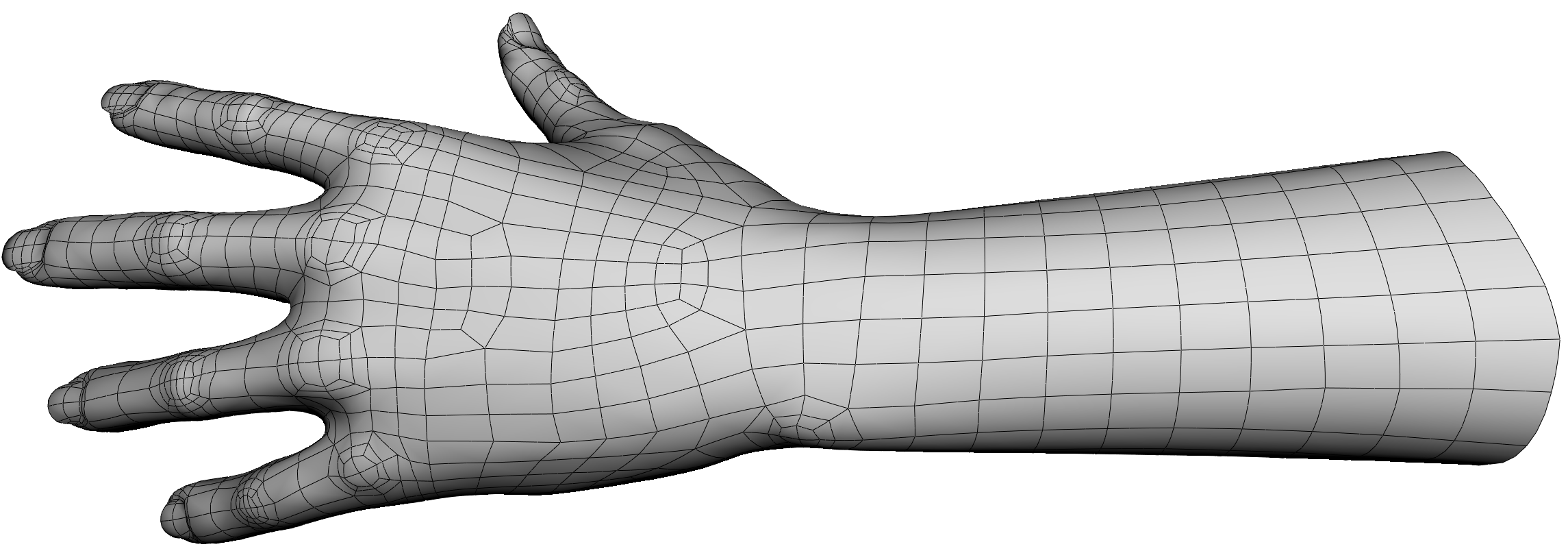 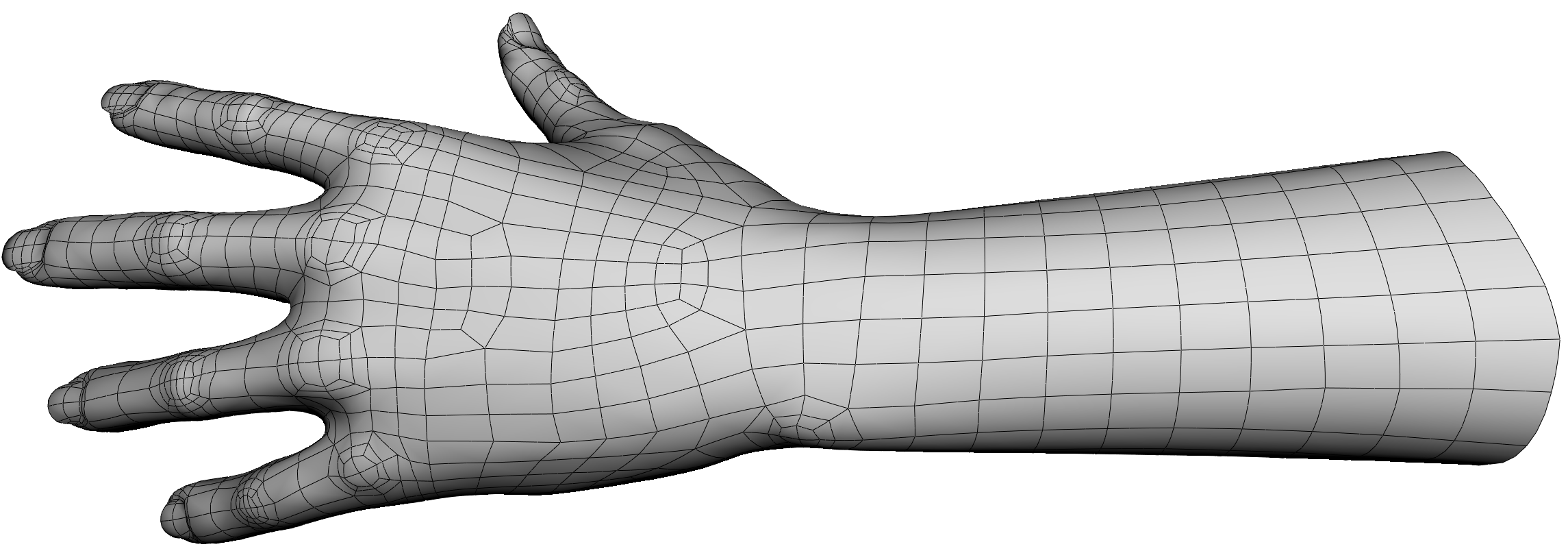 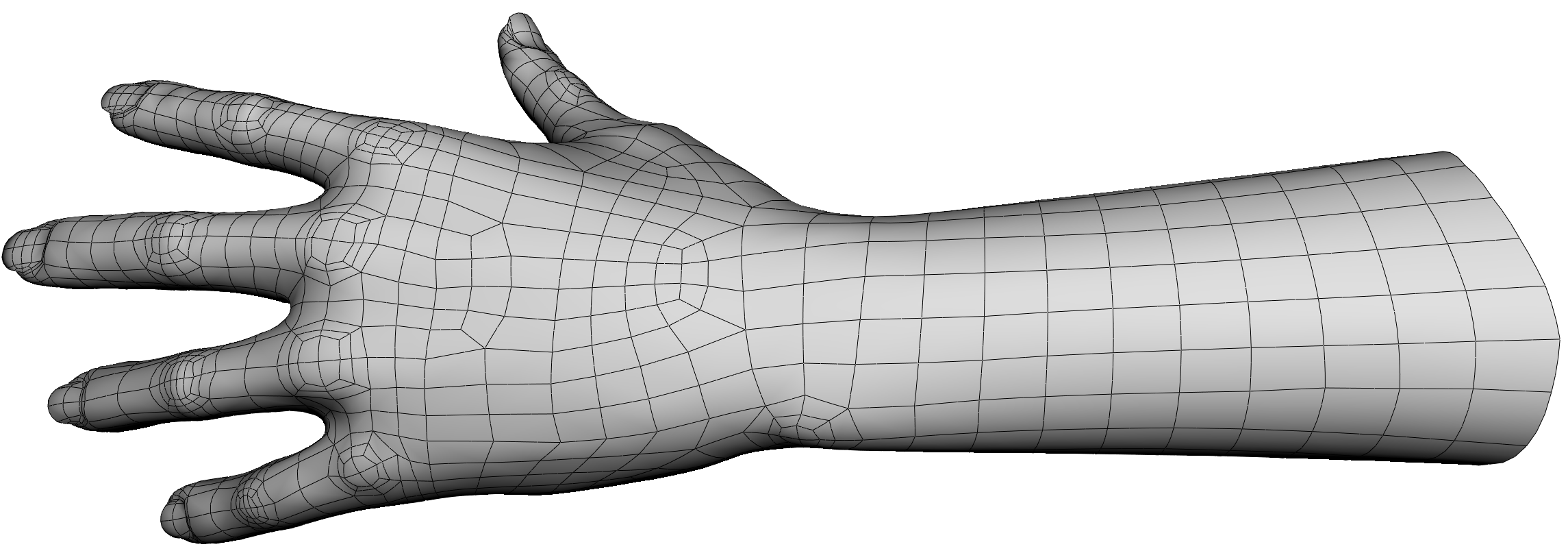 Kenshi Takayama
#24
Artists’ feedback
Overall, very positive

Topology editing  particularly appreciated

Spine sketching & autocompletion useful for initial exploration
Kenshi Takayama
#25
[Speaker Notes: spine sketching & autocompletion were mainly used in the initial exploration, not used in the later stages
since they preferred the fine control offered by basic siketching toool]
My results
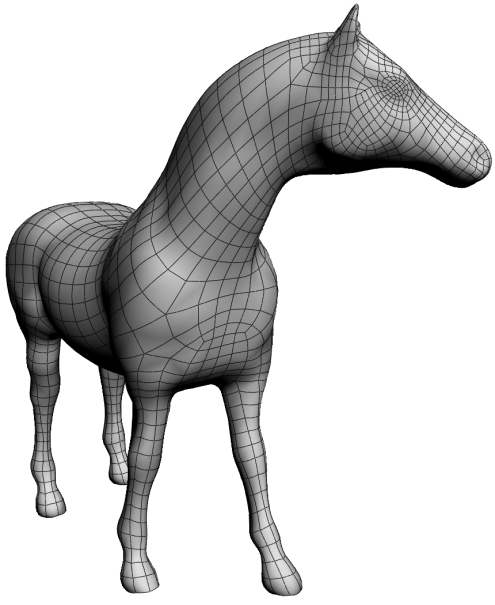 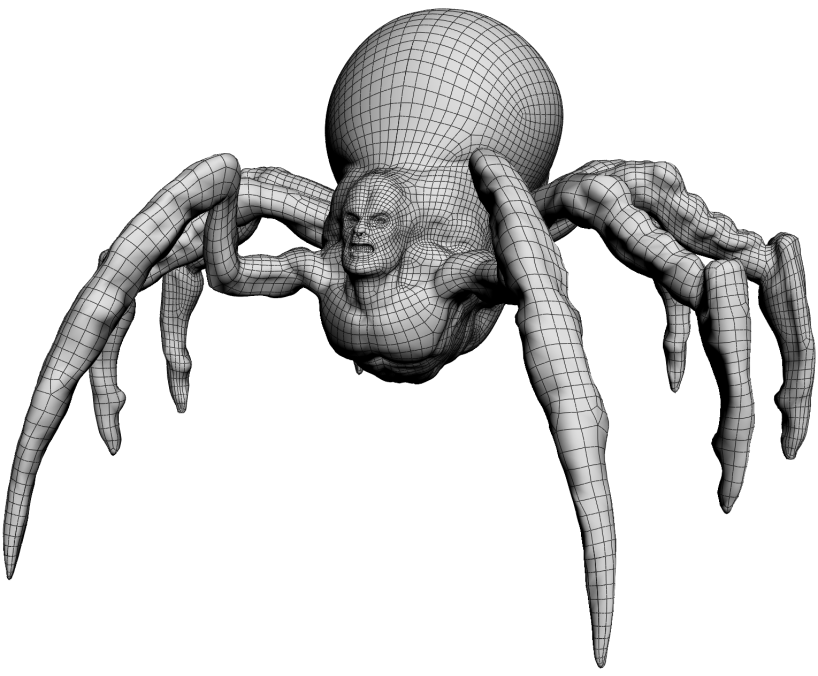 50min
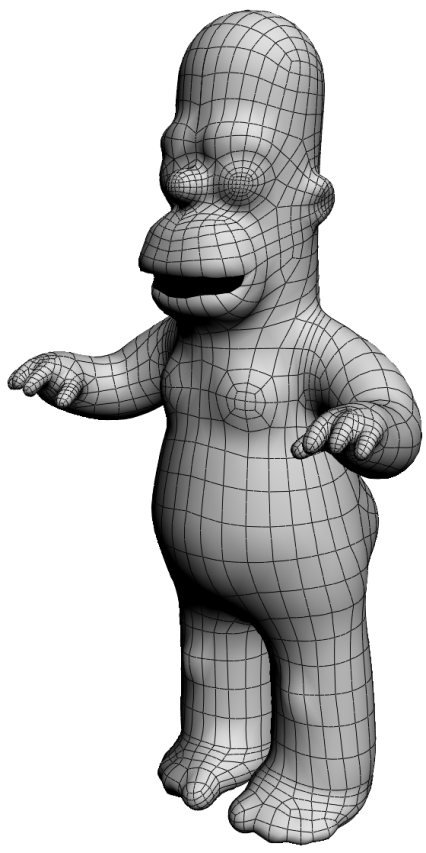 150min
40min
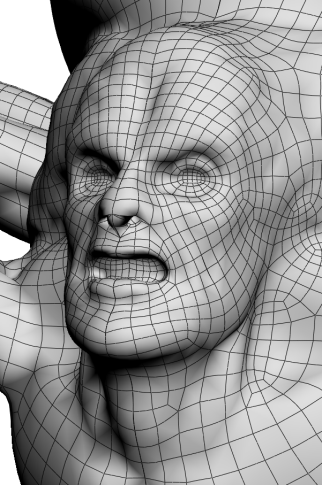 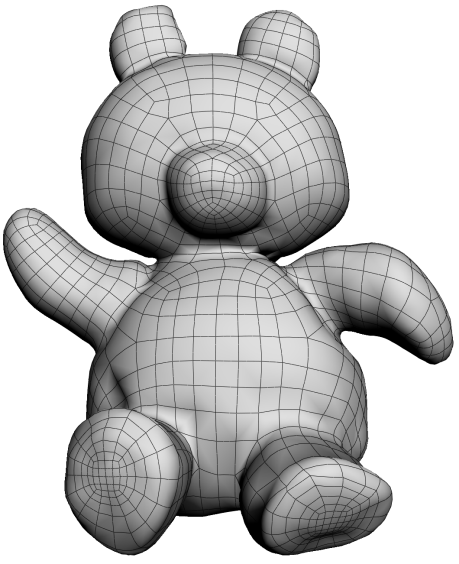 Kenshi Takayama
#26
70min
Editing existing quad meshes
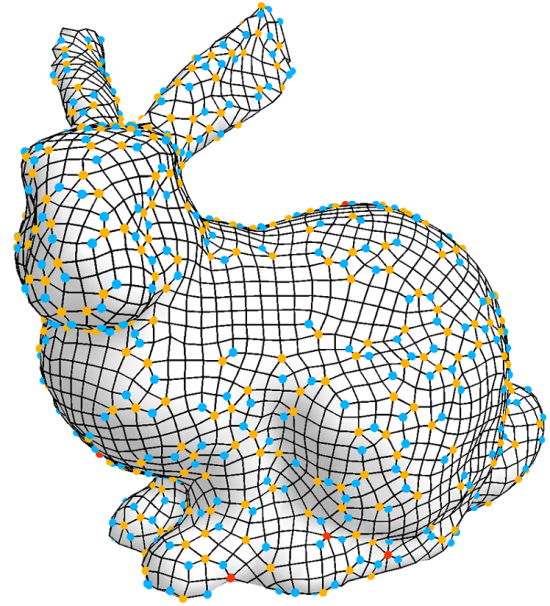 [Peng11]
For globally structured quad mesh [Tarini11]
For unstructured quad mesh 
 future work
Kenshi Takayama
#27
Limitations & future work
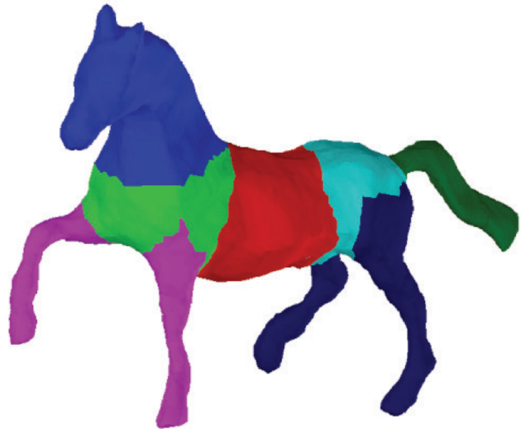 Combine with shape analysis
Support general N-sided patch
[Kalogerakis10]
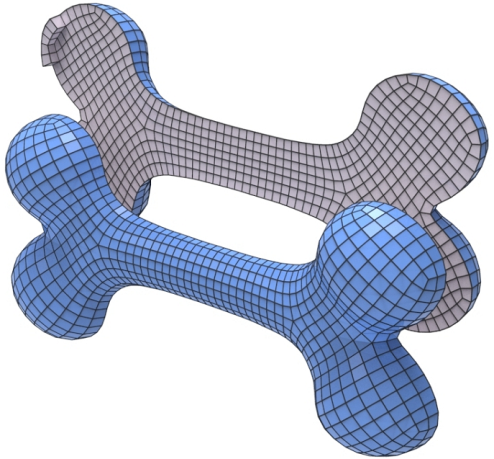 Generalize to hex meshing
?
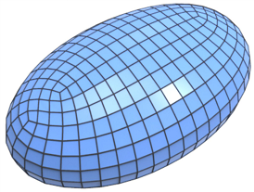 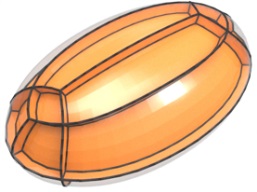 [Li12]
Kenshi Takayama
#28
Acknowledgements
Maurizio Nitti (Disney)
Alessia Marra (Disney)
Jun Saito (Marza)

Supported by:
Japan Society for the Promotion of Science
ERC Starting Grant "iModel"
Swiss National Science Foundation
Adobe
Kenshi Takayama
#29
Sketch-Based Generation and Editing of Quad Meshes
Kenshi Takayama
ETH Zurich
Daniele Panozzo
ETH Zurich
Alexander Sorkine-Hornung
Disney Research Zurich
Olga Sorkine-Hornung
ETH Zurich
“Spiral loop” problem
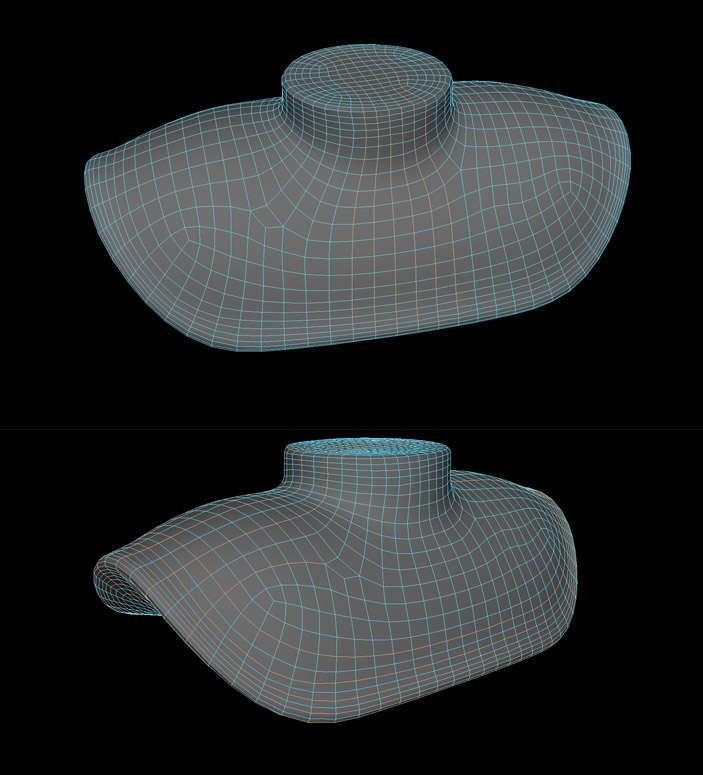 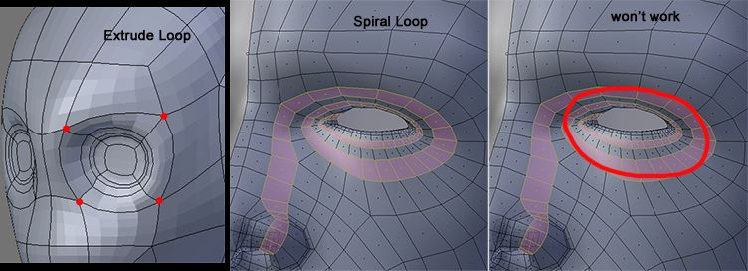 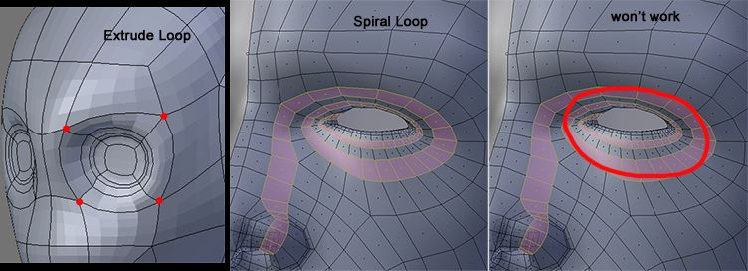 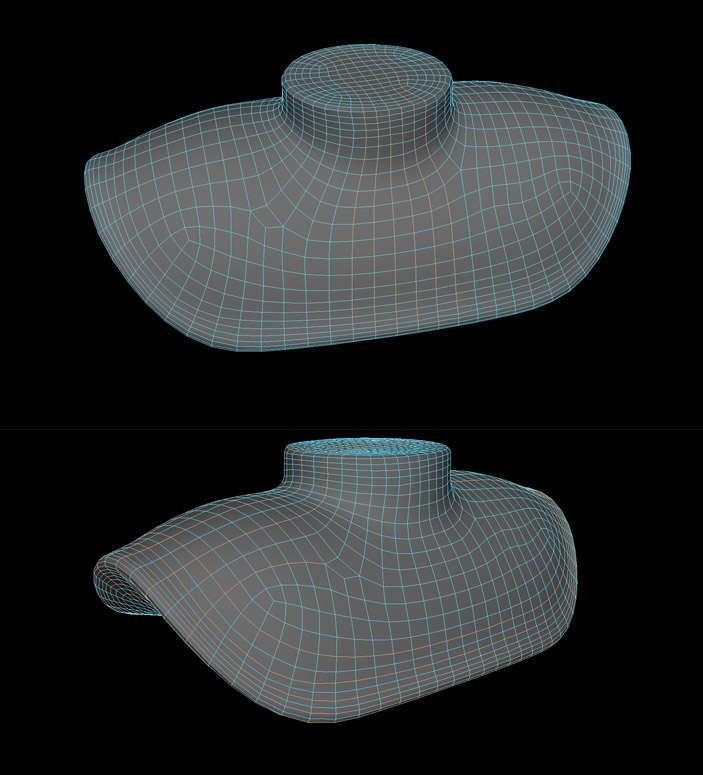 Kenshi Takayama
#31
Comparison (by artist #1)
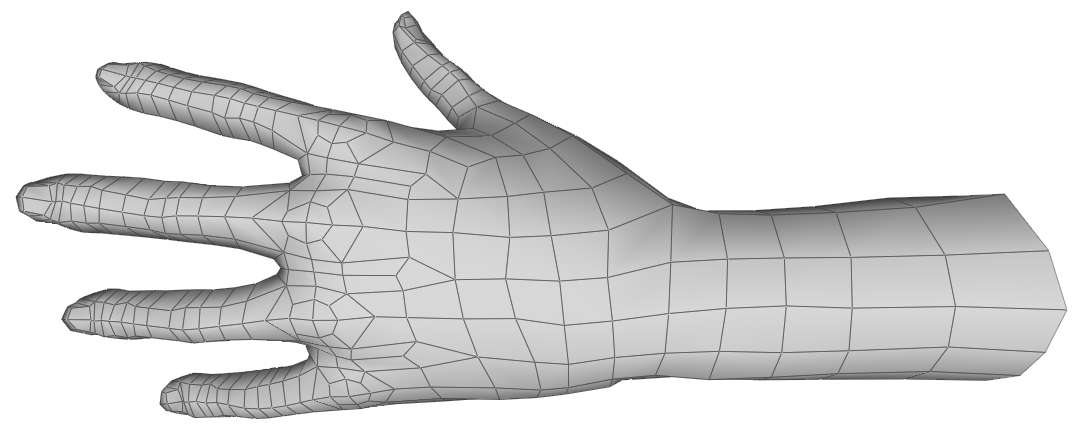 3D-Coat + Maya: 100min
Our tool: 45min
(2nd try)
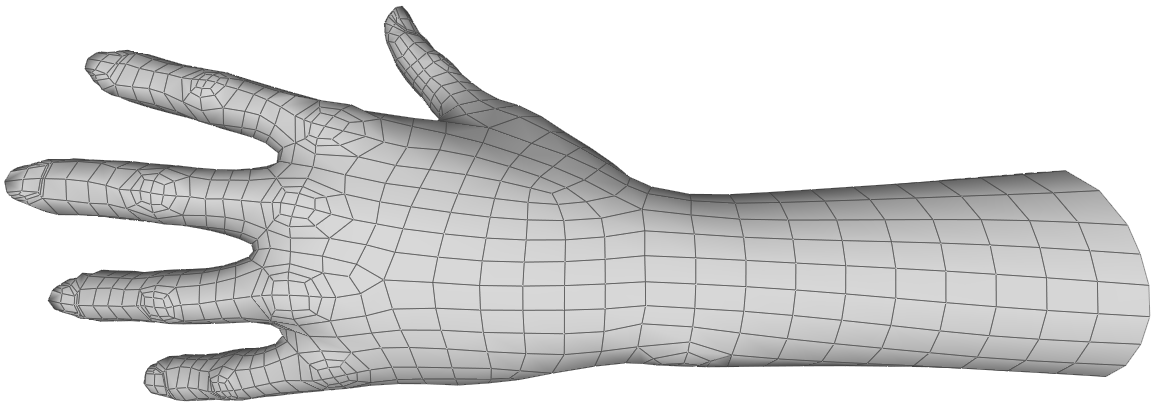 Kenshi Takayama
#32